Assignment 9
1
2D projectile motion
3
2-body Planetary motion
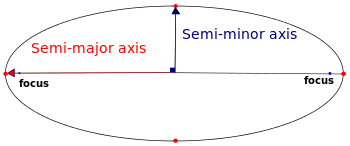 b
a
C(h,k)
2-body Planetary motion
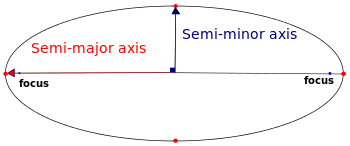 b
a
C(h,k)
6